Enhancing Cardiac Emergency Responses with Volunteer First Responders in Europe’s Rural Areas
EENA knowledge hub Webinar 2024-12-12
David Fredman 
david@heartrunner.com
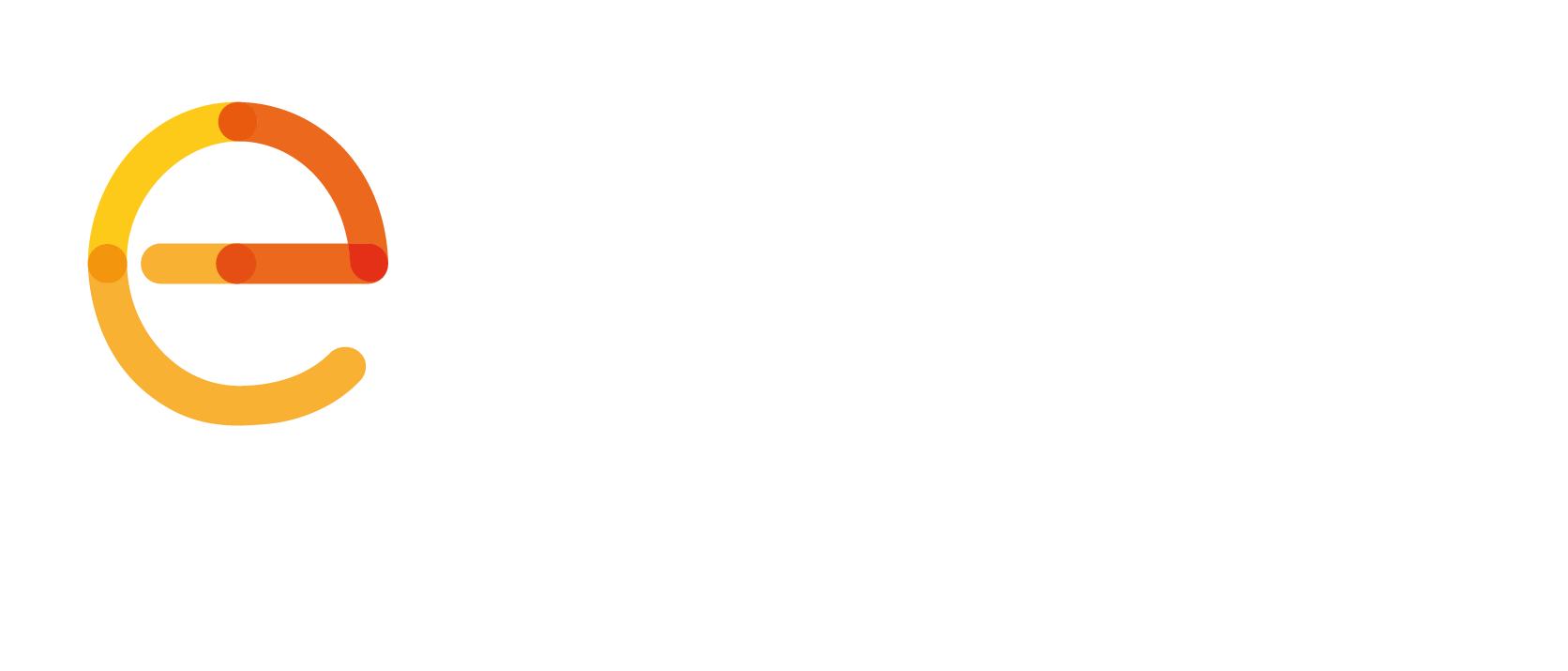 David Fredman 
david@heartrunner.com
Background
Every year over 345 000 die from out-of-hospital cardiac arrest (OHCA) in Europe
The dramatic occur in public
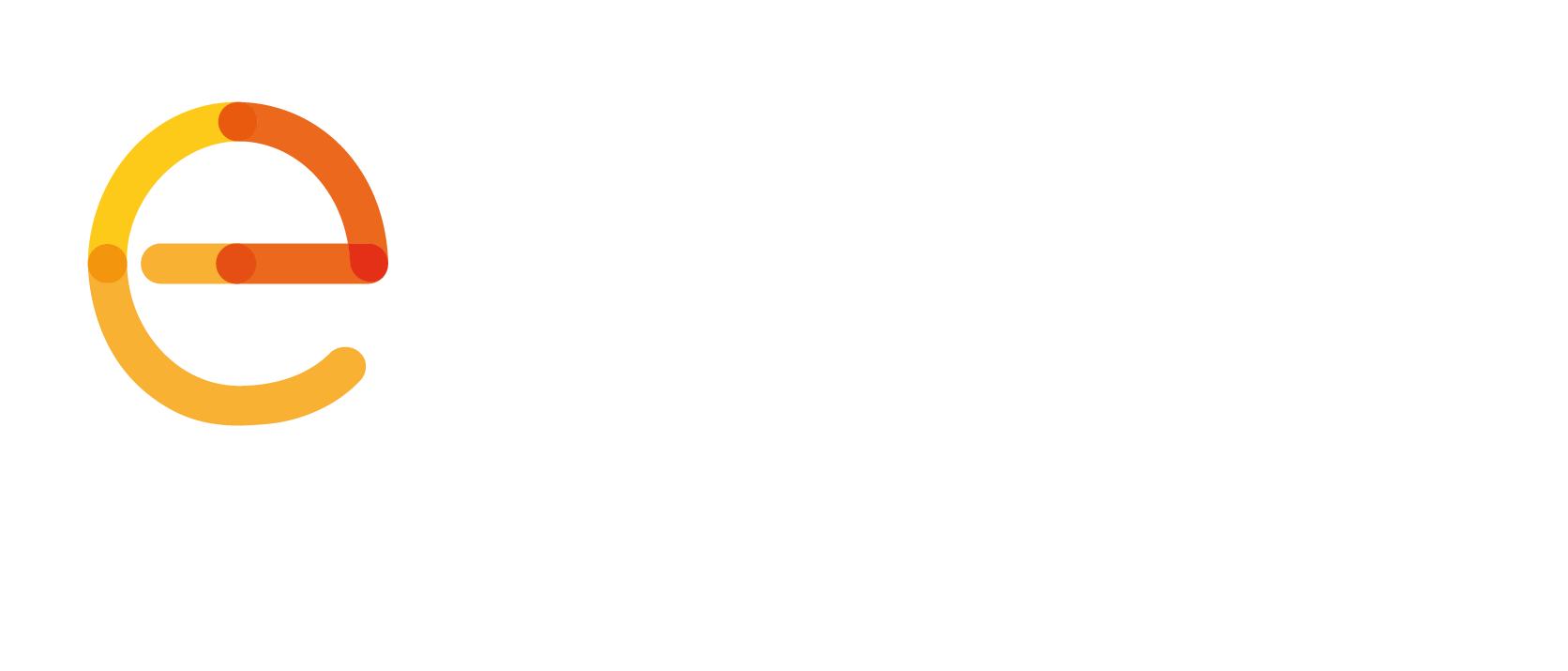 Background
~80% occur in private homes 
Majority of victims are male
Overall survival is 10% 
Survival is dependent on early CPR and use of AED
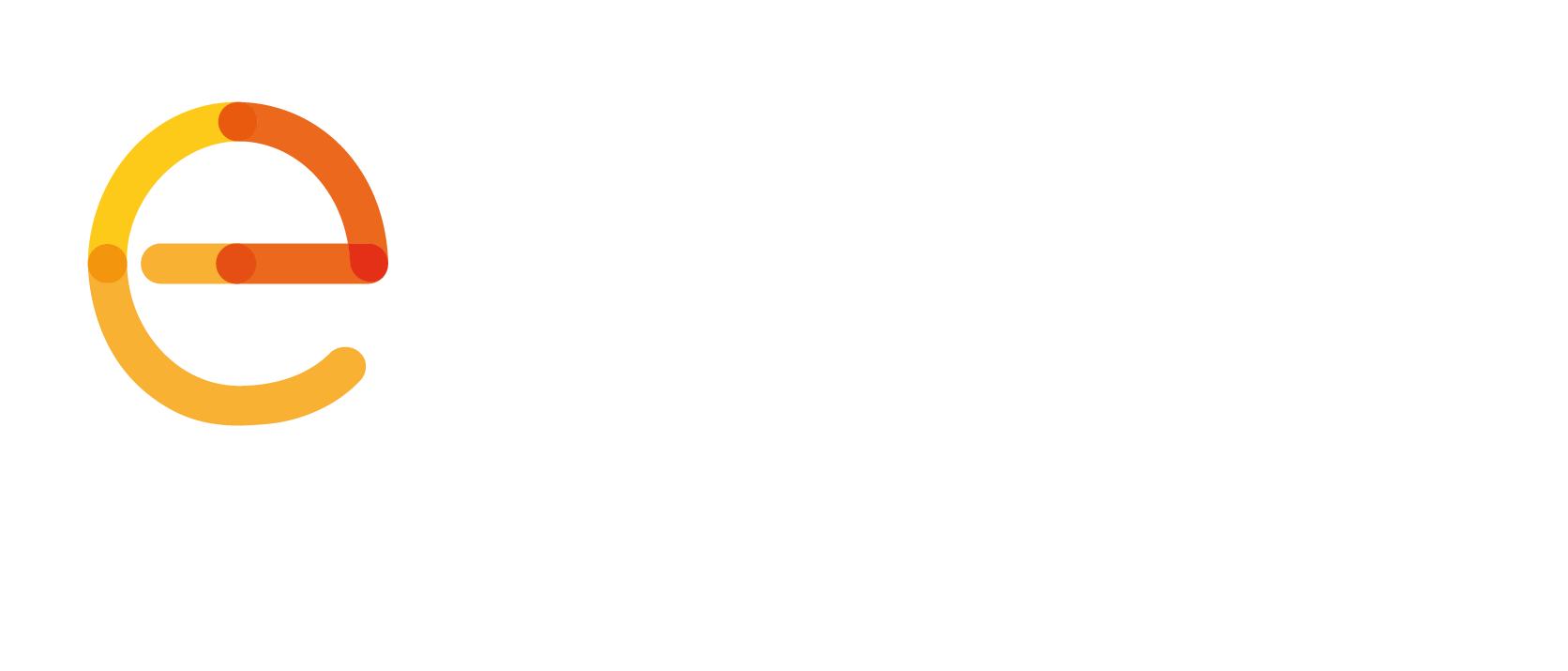 The chain of survival
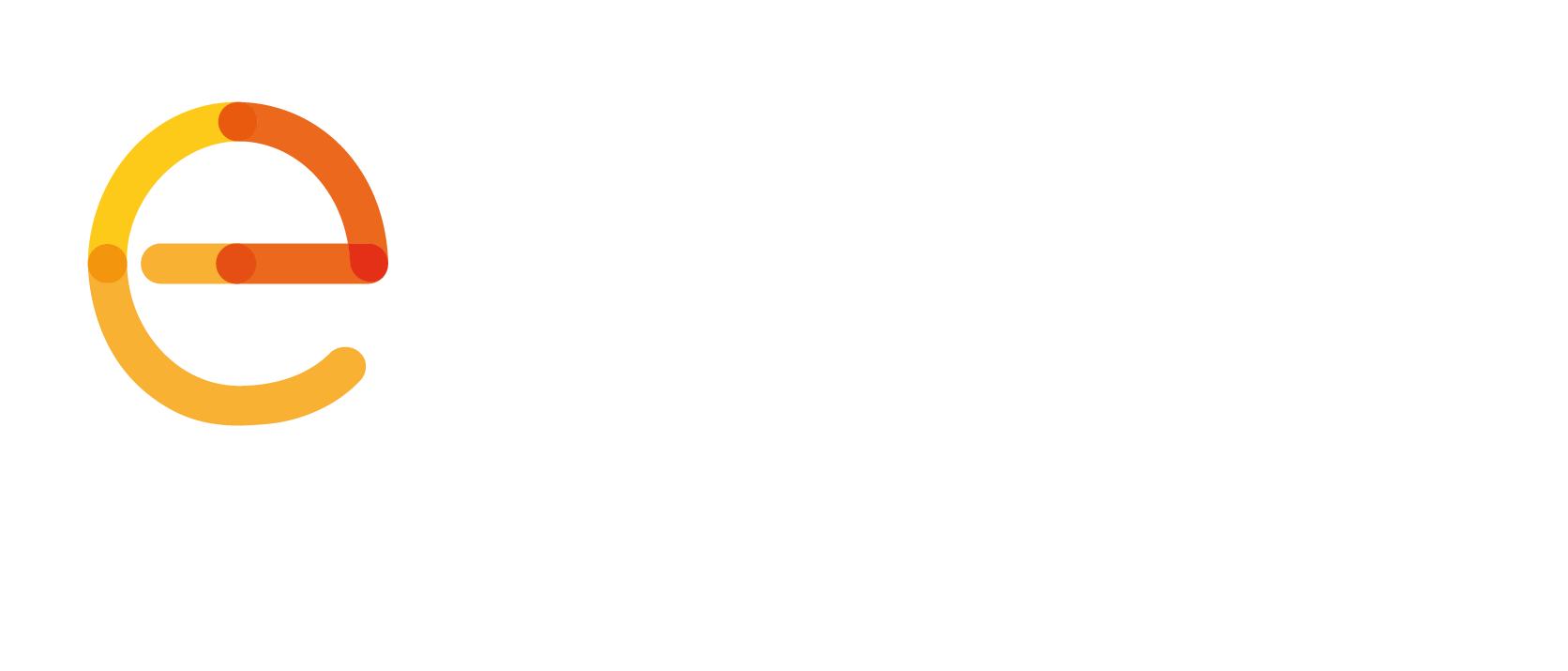 The “real” chain of survival
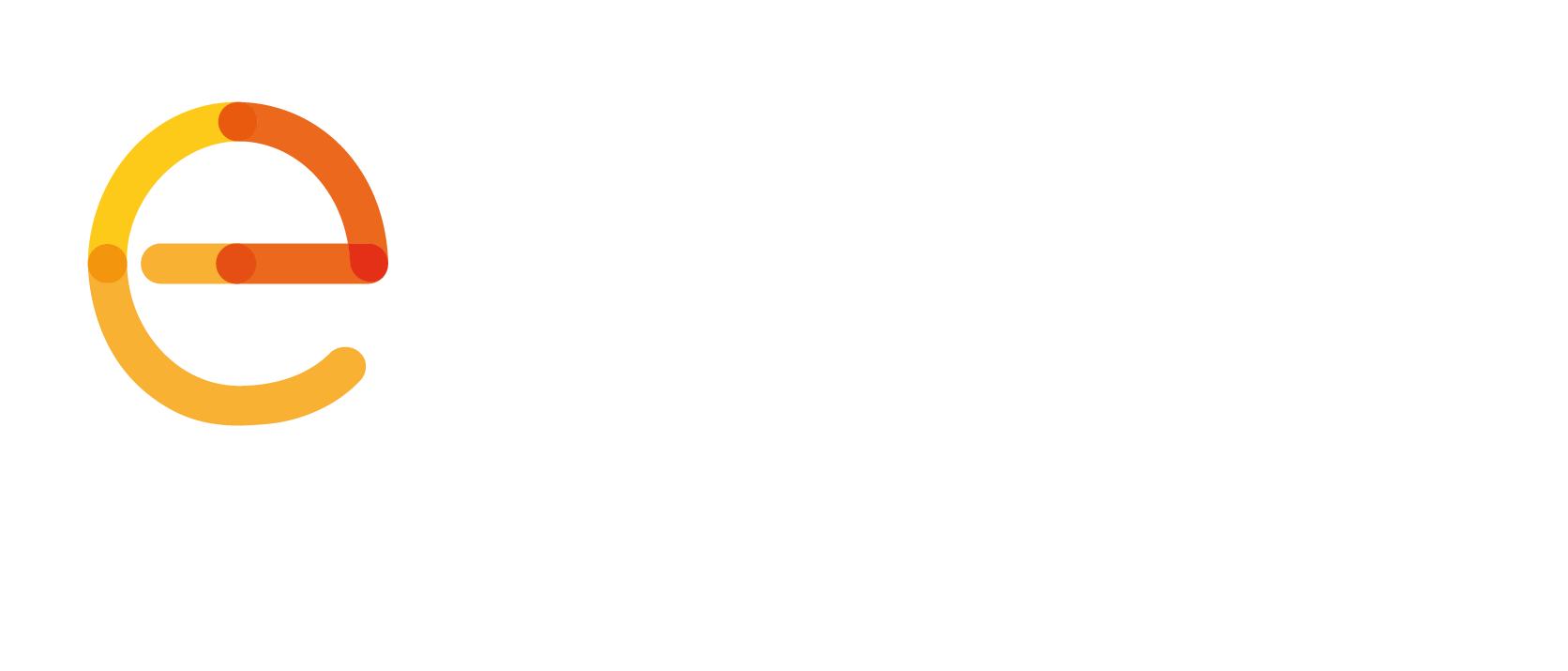 Volunteer responders in OHCA
The 2021 CPR guidelines encourage implementation of technologies to alert first responders to OHCA through Apps or SMS 
Many European countries have implemented systems alerting volunteers, at some level
Rationale: 
Let motivated people that are trained in CPR use their skills
Make good use of the AEDs available in society
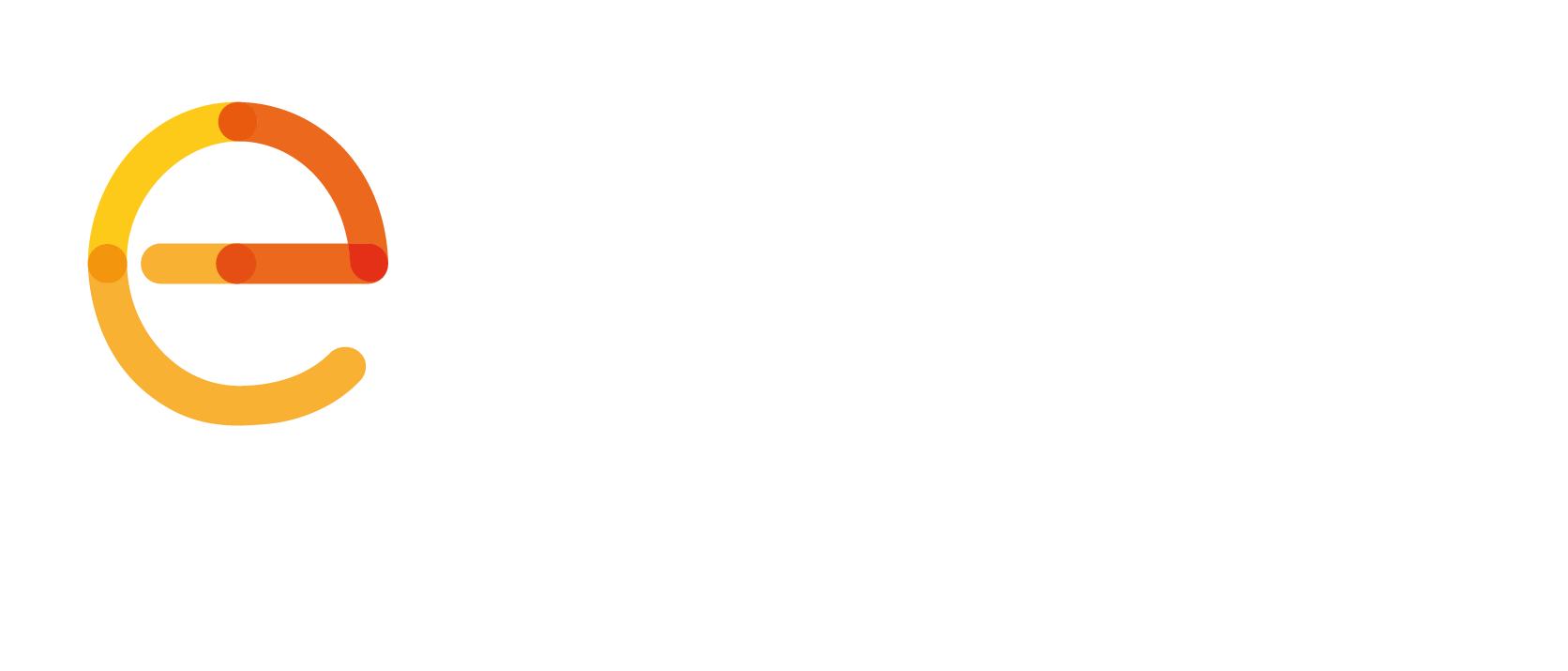 Todays topic:enhancing cardiac emergency response with volunteers in rural areas
Measuring and comparing response times in OHCA based on population density
Exploring the experiences of volunteer responders in rural areas
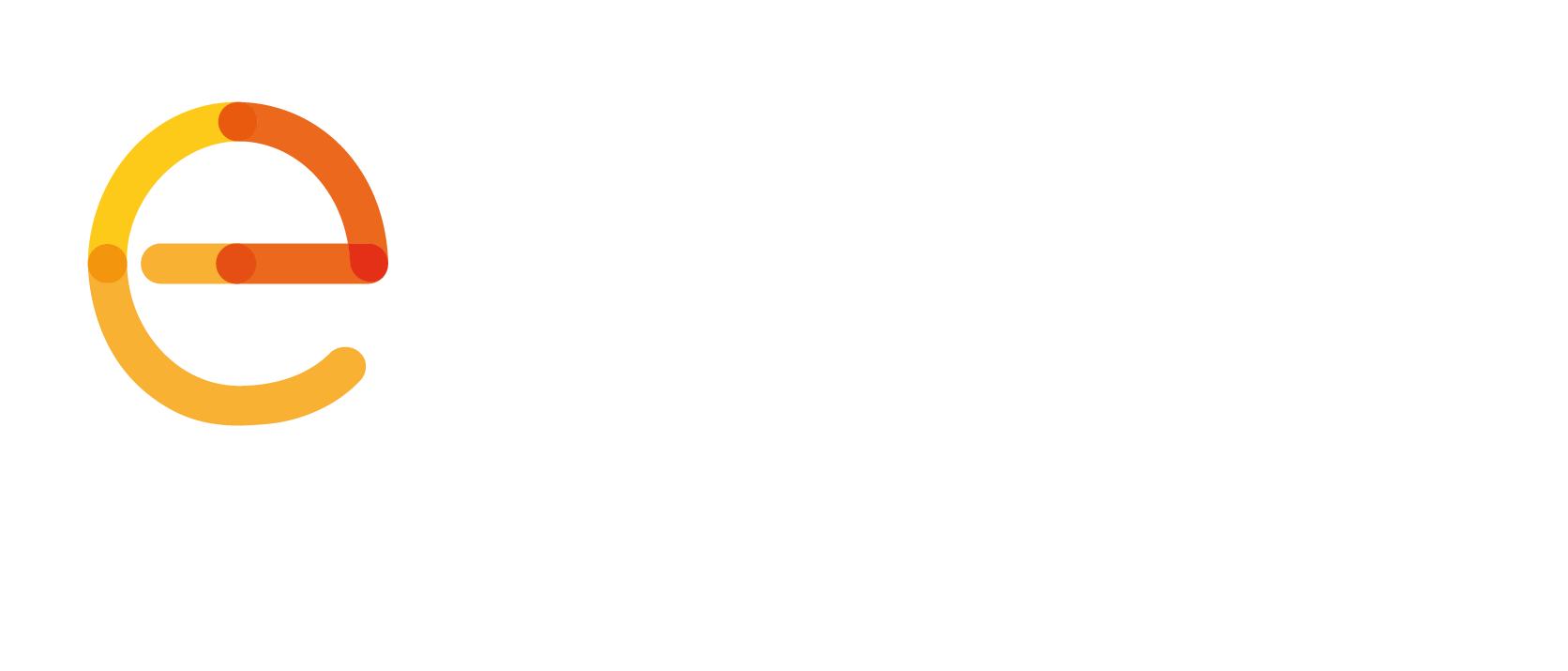 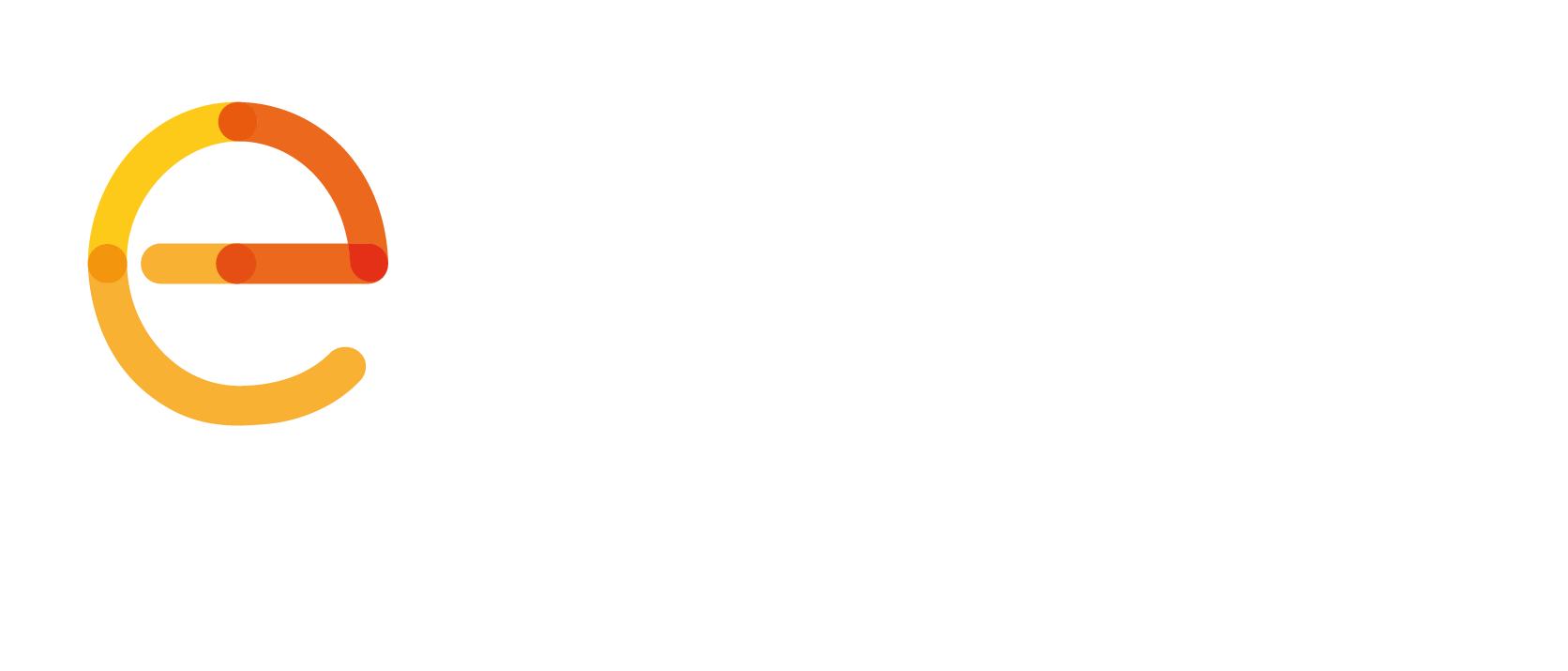